Логопедический кабинет в МАДОУ «Детский сад «Радуга» (2 корпус)
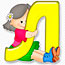 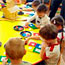 Подготовила: учитель-логопед 
Ходырева Наталья Александровна.
Картотеки артикуляционных, дыхательных, пальчиковых упражнений
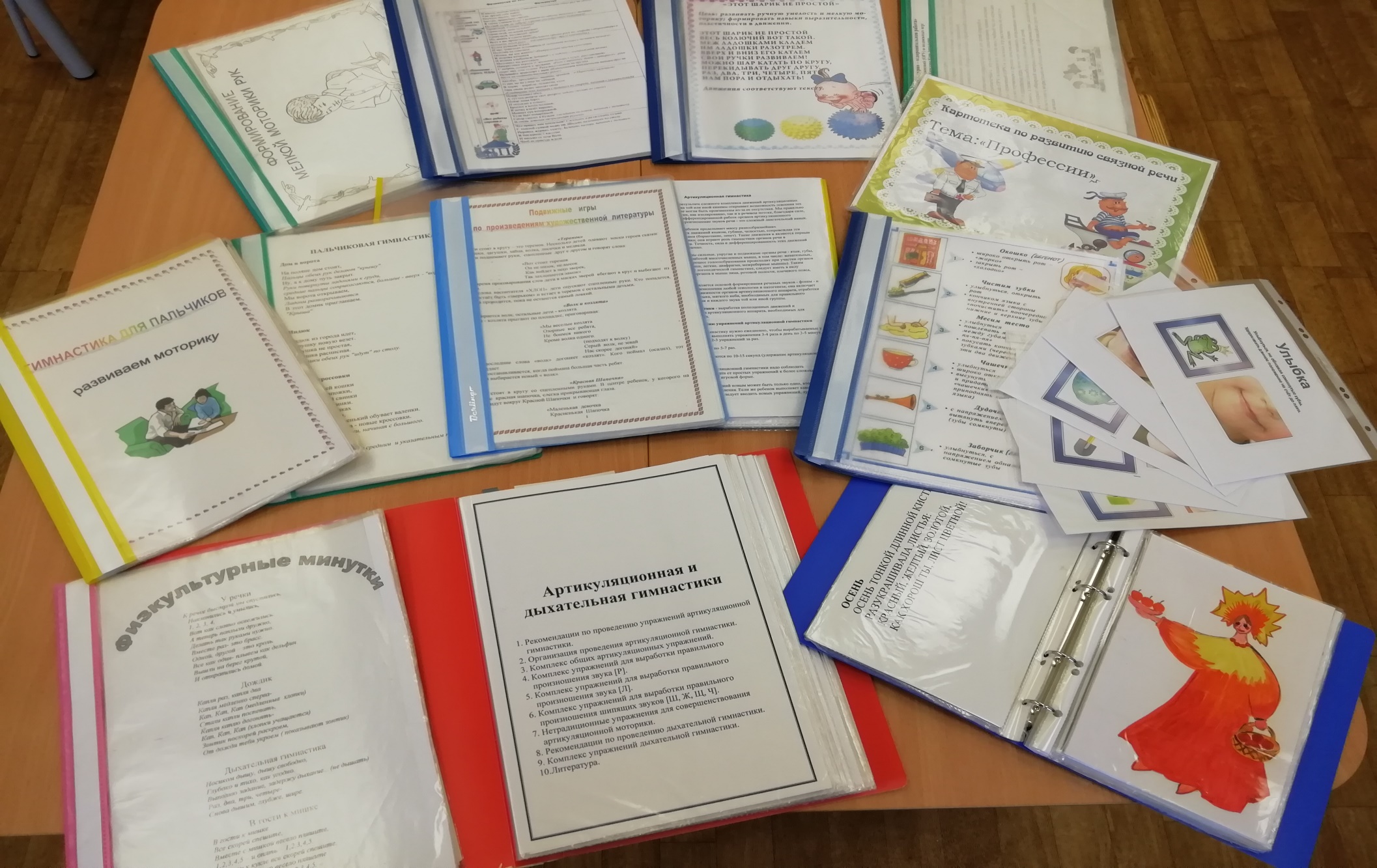 Игры по ЗКР и развитию фонематического восприятия
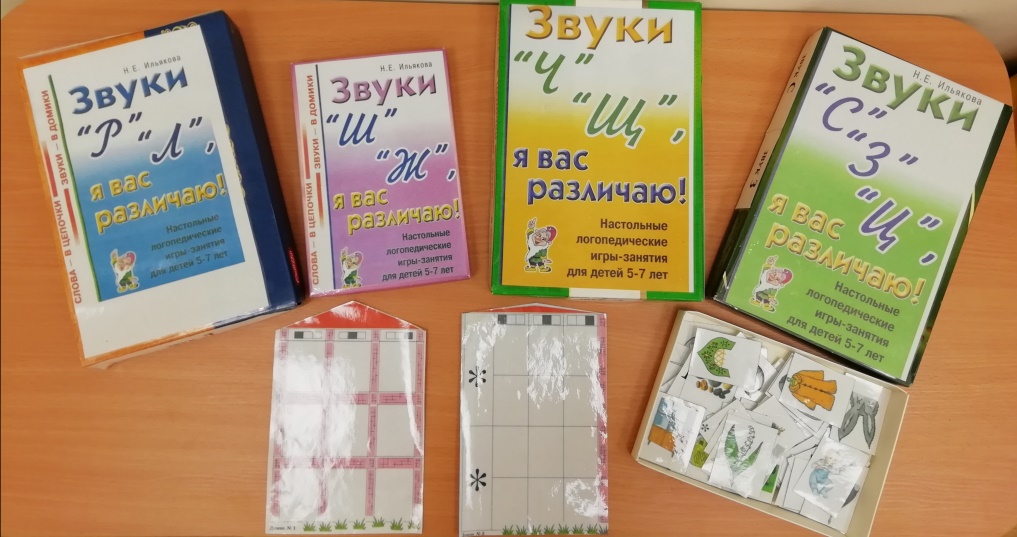 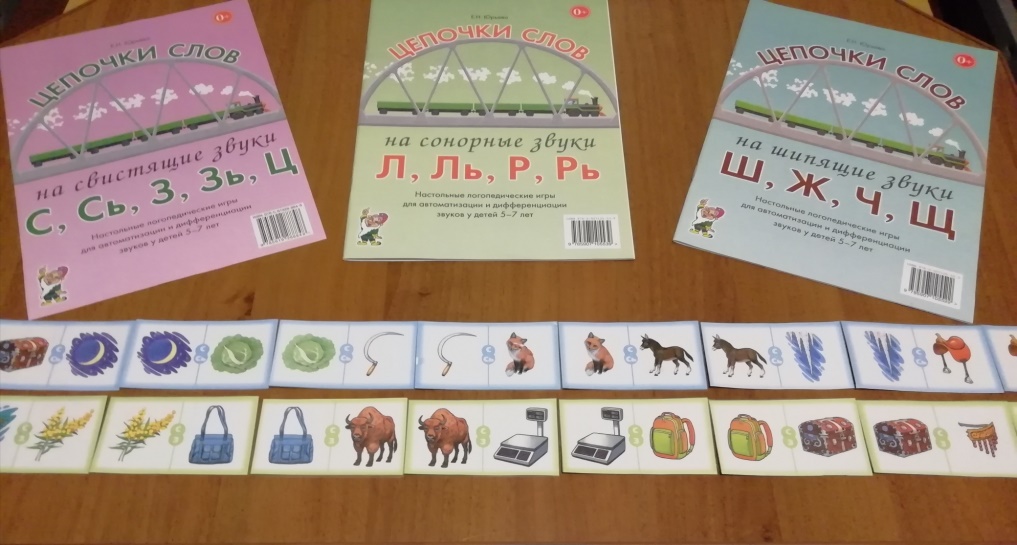 Пособия для развития мелкой моторики рук
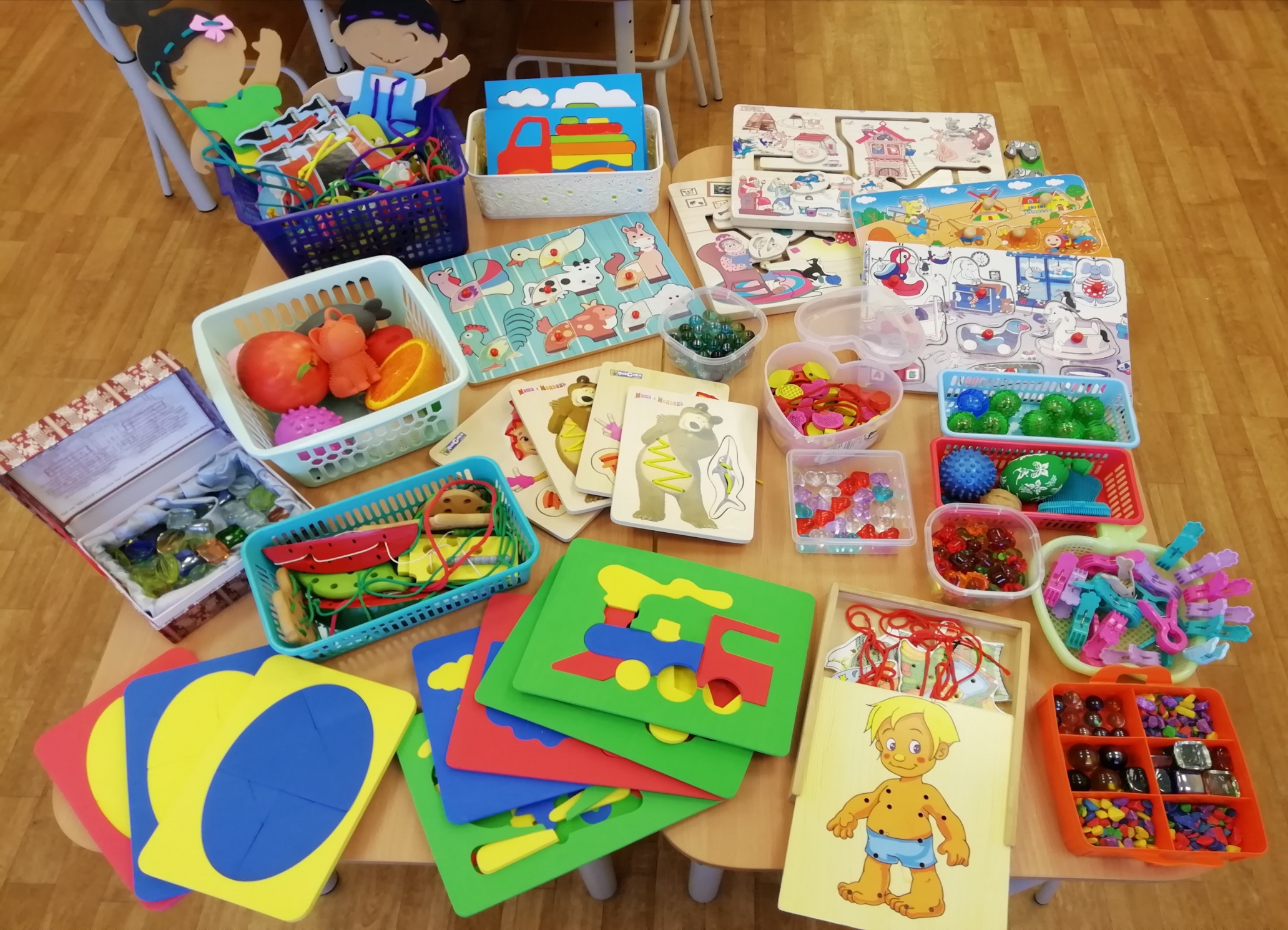 Дидактический материал для развития речевого дыхания
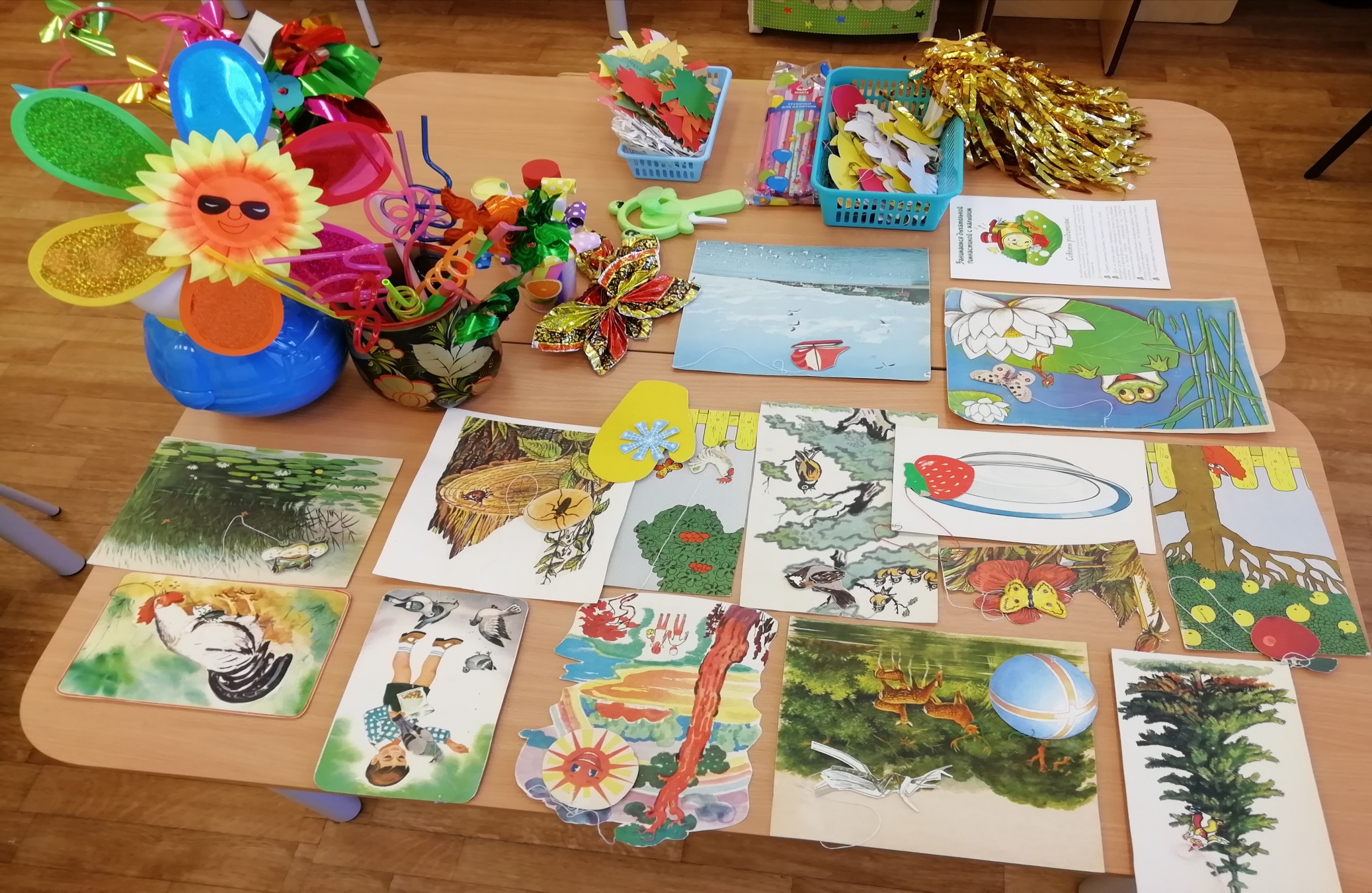 Дидактический материал для развития правильного звукопроизношения
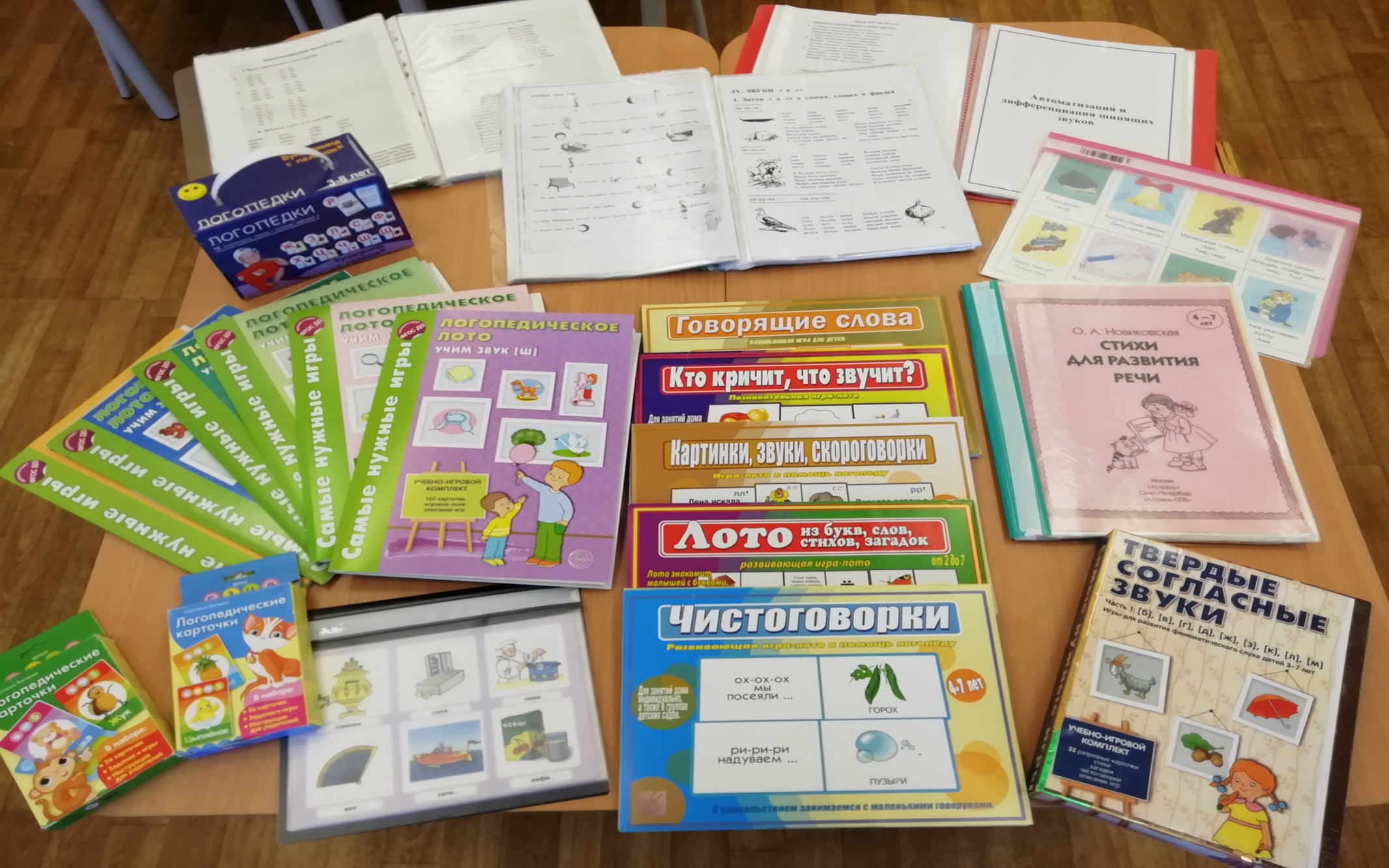 Дидактический материал для развития фонематического слуха
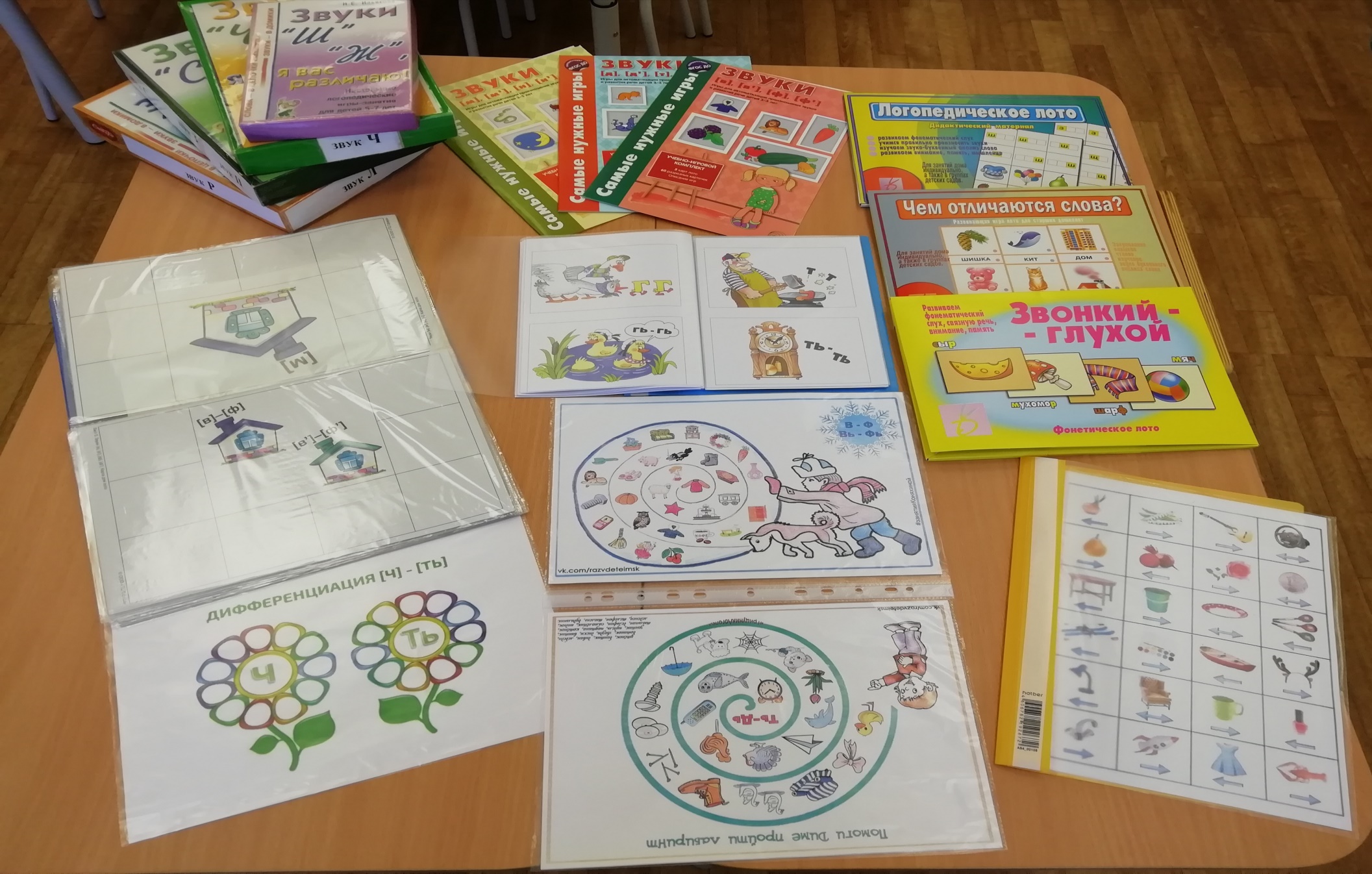 Дидактический материал для развития словарного запаса
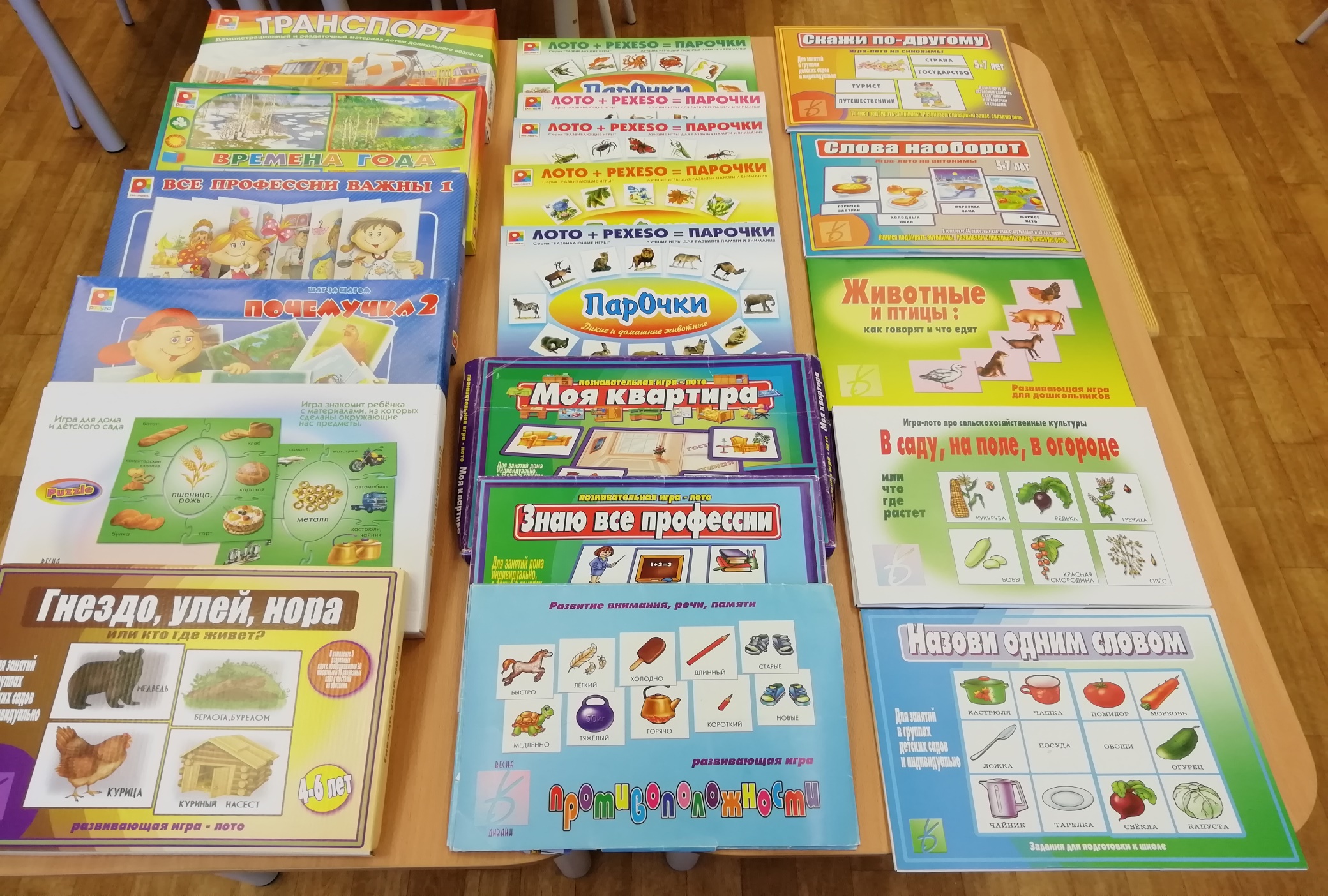 Дидактический материал для развития лексико-грамматических категорий
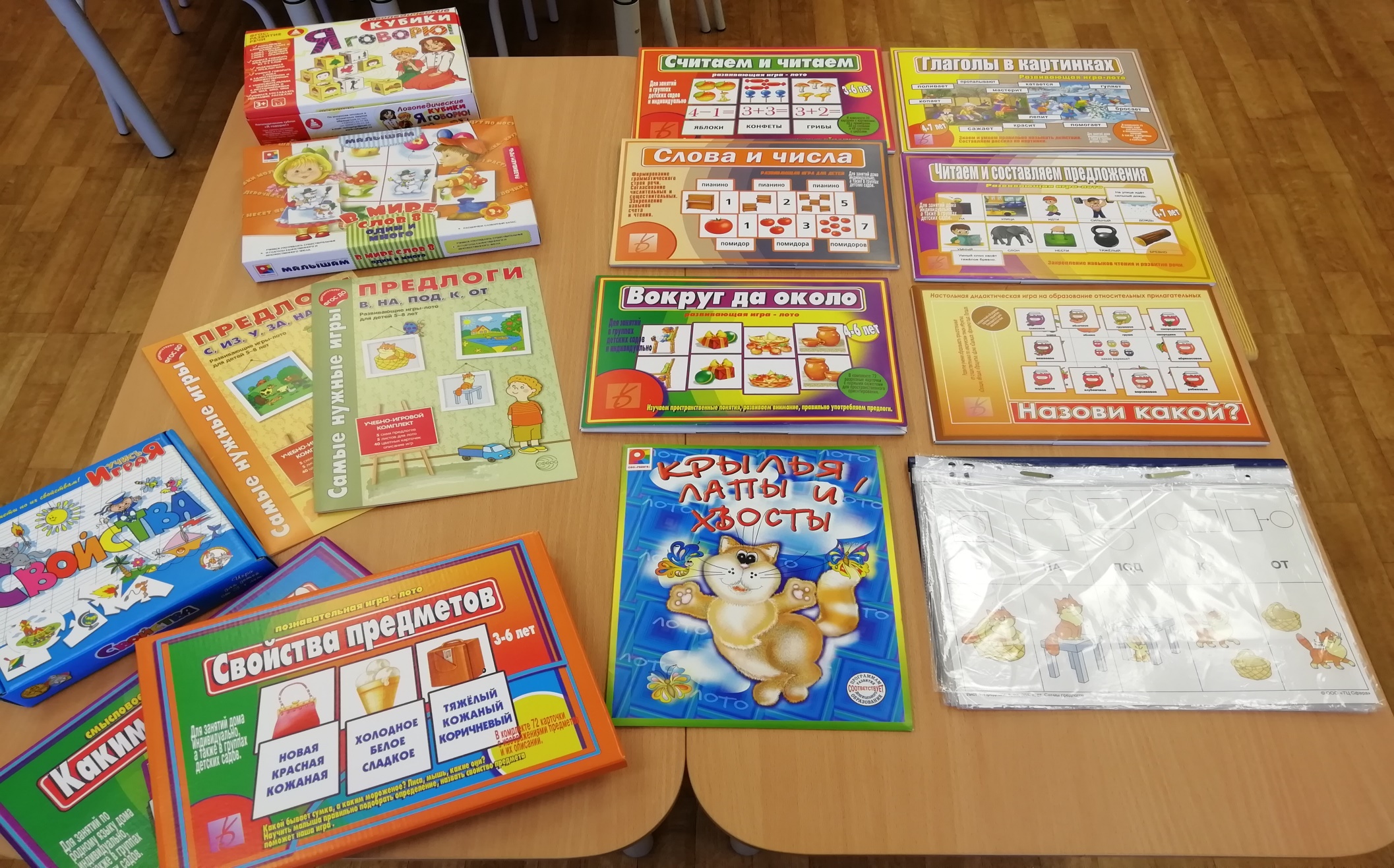 Дидактический материал для развития связной речи
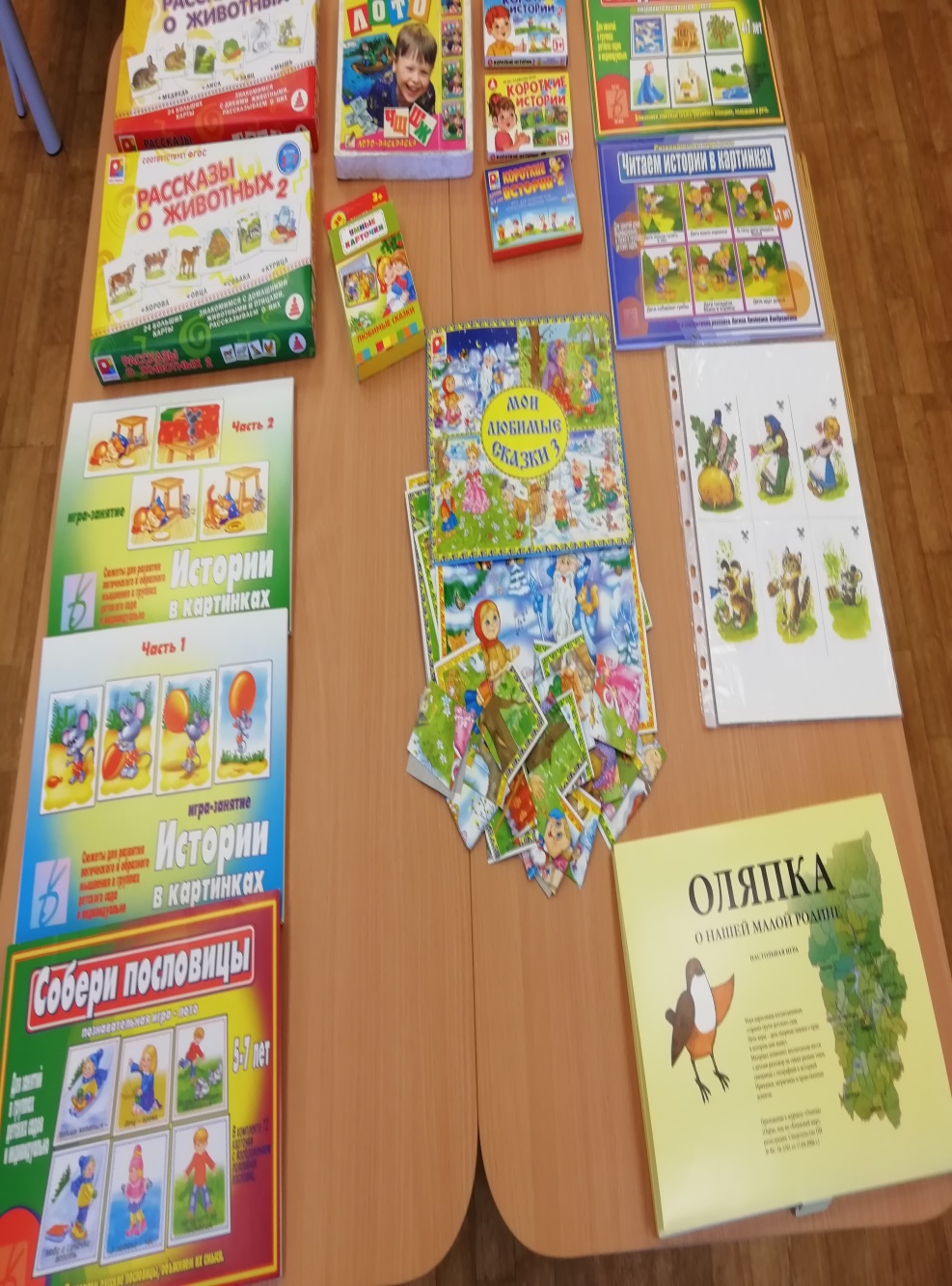 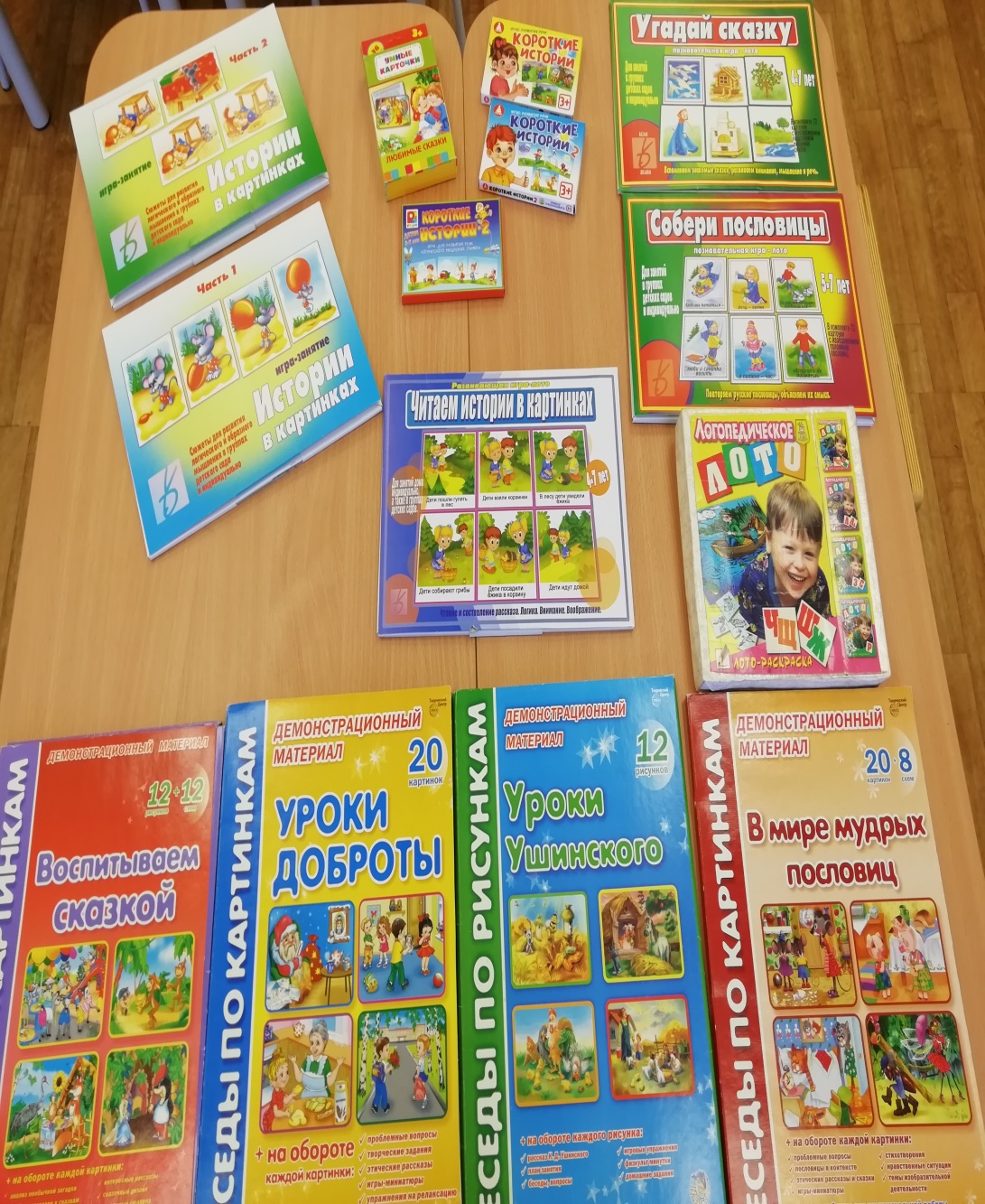 Дидактический материал для обучения грамоте
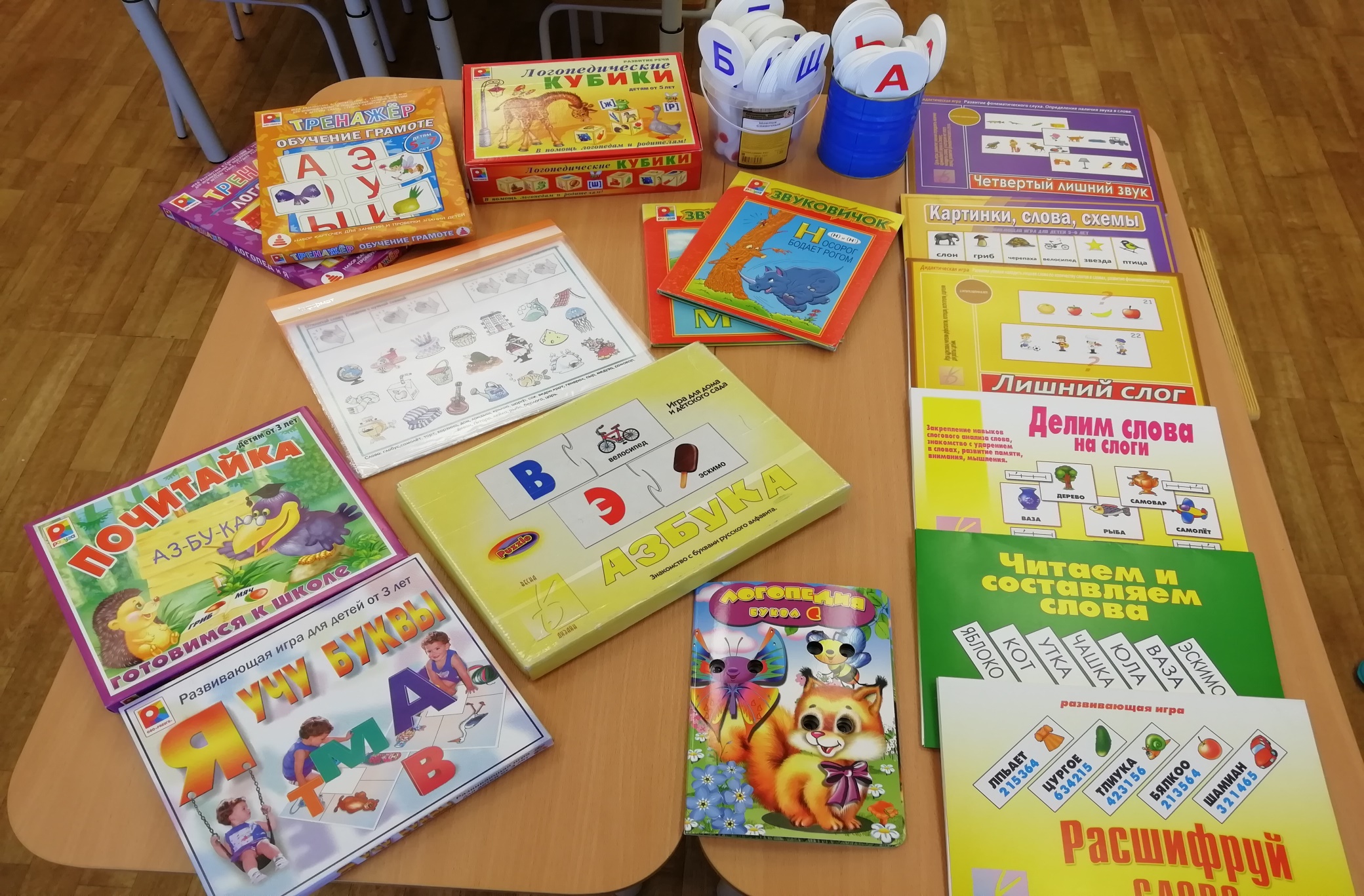 Информационные материалы по развитию речи для родителей воспитанников
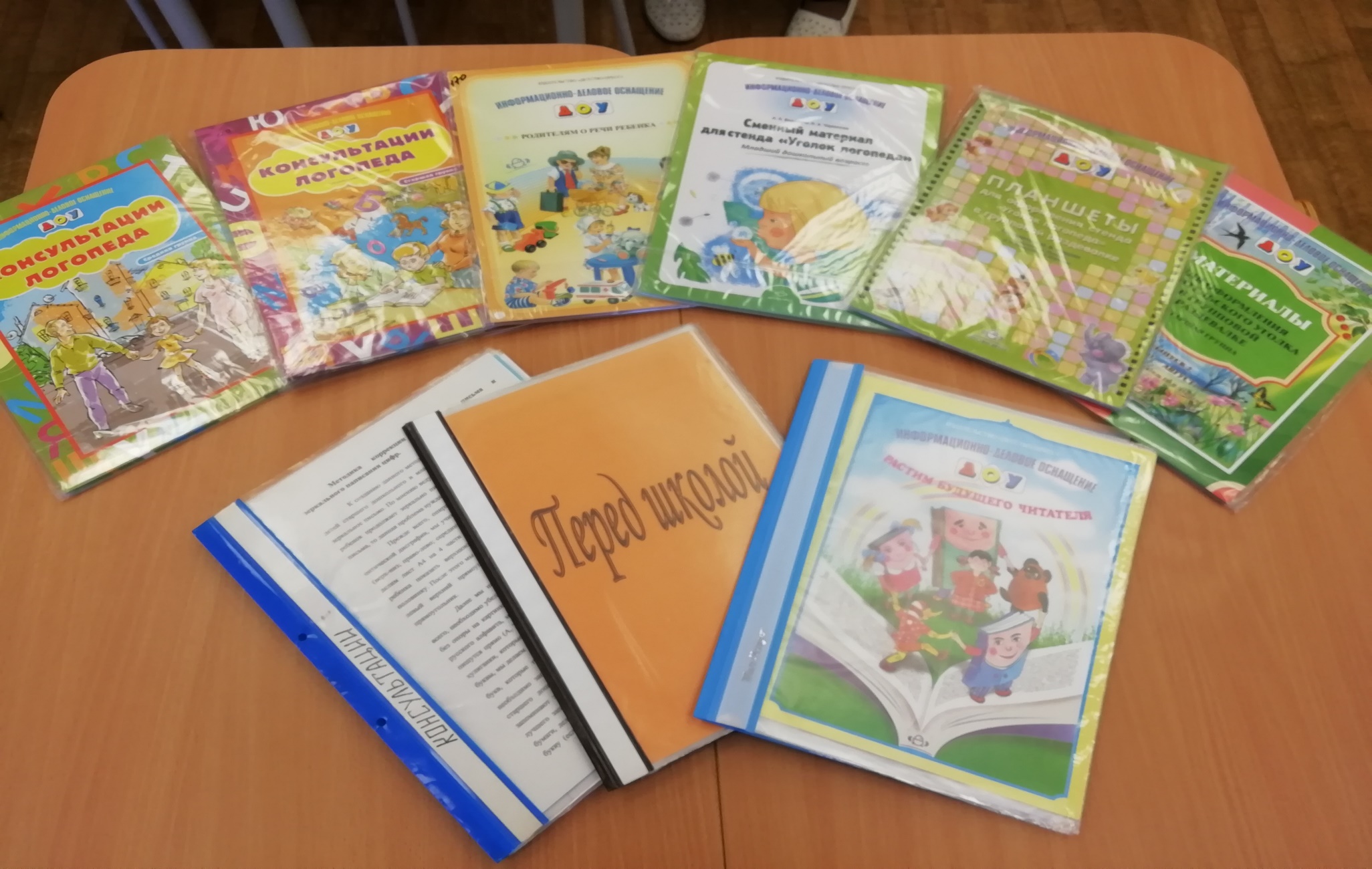